¯^vMZg
‡gvt jyrdi ingvb cÖavb
mn‡hvMx Aa¨vcK,mgvRKg© wefvM
h‡kvi miKvwi wmwU K‡jR
wefvwiR wi‡cvU©The Beveridge Report-1942
In a dramatic hour of the war ,when in june 1941 bombs were continuously falling  near  Westminister Hall,England began a revolutionary reform of her entire social welfare program.
WALTER A. FRIEDLANDER
wØZxq wek¦hy×‡Ëvi A_©‰bwZK I mvgvwRK cwiw¯’wZ †gvKv‡ejvi Rb¨ Bsj¨v‡Ûi ZrKvjxb †jevi cvw©U©i kÖg I cybM©Vb gš¿x Av_©vi MÖxbDW cvj©v‡g‡›Ui wm×všÍ Abyhvqx 1941 mv‡j mvgvwRK exgv I mswkøó welqvw`i AvšÍtwefvMxq KwgwU MVb K‡ib| KwgwUi mfvcwZ wbe©vPb Kiv nq cÖL¨vZ A_©bxwZwe` m¨vi DBwjqvg wefvwiR‡K|
AvšÍtwefvMxq KwgwUi Ab¨vb¨ m`m¨‡`i g‡a¨ wQ‡jb miKvwi mvnvh¨ ms¯’v,mvgvwRK exgv,‡cbkb,¯^v¯’¨,A_©bxwZ msµvšÍ  ‡gvU 11wU wefv‡Mi cÖwZwbwaeM©|
D³ KwgwU wewfbœ †kÖYxi bvMwiK, mgevq mwgwZ, ewYK mwgwZ, wkícwZ msN, exgv †Kv¤úvbx, †µZv mwgwZ, kÖwgK BDwbqb, †dweqvb msN cÖf…wZi e³e¨ ch©‡eÿY I ch©v‡jvPbvi gva¨‡g 1942 mv‡ji b‡f¤^i gv‡m GKwU wi‡cvU© †ck K‡ib| Bsj¨v‡Ûi BwZnv‡m G wi‡cvU© ÒwefvwiR wi‡cvU©Ó bv‡g cwiwPZ|
wefvwiR mgvRKj¨vY Z_v Kj¨vY iv‡óªi cÖwZeÜK wn‡m‡e 5wU mgm¨v‡K ÒcÂ ˆ`Z¨Ó (Five Giants) bv‡g AvL¨vwqZ K‡ib|                                                                                                              cÂ ˆ`Z¨
wefvwiR wi‡cv‡U©i ˆewkó¨
Bsj¨v‡Ûi mKj bvMwi‡Ki Rb¨ mvgvwRK wbivcËv Kg©m~wPi mycvwik Kiv
miKvwifv‡e Kg©ms¯’v‡bi gva¨‡g †eKviZ¡ `~i Kivi e¨e¯’v Kiv
cÖwZ‡iva e¨e¯’vi cvkvcvwk cÖwZKvig~jK Kg©m~wP Pvjy Kiv
mvgvwRK `yie¯’vi mgq we‡kl Kg©m~wP Pvjy Kiv
mvgvwRK wbivcËv e¨e¯’vi GKwU MÖnb‡hvM¨ KvVv‡gv ˆZwi Kiv
cÖwZwU cwiev‡ii Avq e„w×i e¨e¯’v Kiv hv‡Z cwievi¸‡jv Zv‡`i cÖ‡qvRb c~iY Ki‡Z cv‡i
e¨w³¯^vZš¿¨xKiY bxwZi wfwË‡Z RbMb‡K †kÖwYweb¨vm Kiv
wefvwiR wi‡cv‡U©i mycvwik
GKwU GKxf‚Z, me©vZ¥K I chv©ß mvgvwRK wbivcËv Kg©m~wP Pvjy Kiv
mvgvwRK exgv myweav ewÂZ RbM‡Yi Rb¨ RvZxqwfwËK Kg©m~wPi gva¨‡g miKvwi mvnv‡h¨i cÖeZ©b Kiv
cÖ_g wkï ev‡` cieZx© wkï‡`i Rb¨ mvßvwnK wkïfvZvi e¨e¯’v Kiv
RbM‡Yi Rb¨ e¨vcKfv‡e webvg~‡j¨ ¯^v¯’¨ I cybe©vmb Kvh©µg Pvjy Kiv
A_©‰bwZK wech©qKvjxb MY‡eKviZ¡ †ivaK‡í Kg©ms¯’v‡bi e¨e¯’v Kiv
wefvwiR wi‡cv‡U©i mycvwik ev¯Íevq‡bi bxwZgvjv
GKxf‚Z cÖkvmb
Kg©m~wP  e¨vcKfv‡e m¤úªmviY
mgnv‡i Pvu`v cÖ`vb
mgvbnv‡i myweav cÖ`vb
MÖnxZvi †gŠj gvbweK Pvwn`v c~i‡Y mvwe©K mvnvh¨ `vb
RbmsL¨vi †kÖwYwefvRb (PvKwiRxwe, wb‡qvMKvix I AvZ¥wb‡qvwRZ e¨w³, M„wnbx, e„×, AemicÖvß Kg©Rxwe Ges Kg©Rxwe bq Ggb †Q‡j‡g‡q|)
wefvwiR wi‡cv‡U©i Av‡jv‡K cÖYxZ AvBbmgyn
1945 mv‡ji cvwievwiK fvZv AvBb
1946 mv‡ji RvZxq exgv AvBb
1946 mv‡ji RvZxq exgv (wkí `yN©Ubv) AvBb
1946 mv‡ji RvZxq ¯^v¯’¨‡mev AvBb
1948 mv‡ji RvZxq mvnvh¨ AvBb
mevB‡K ab¨ev`
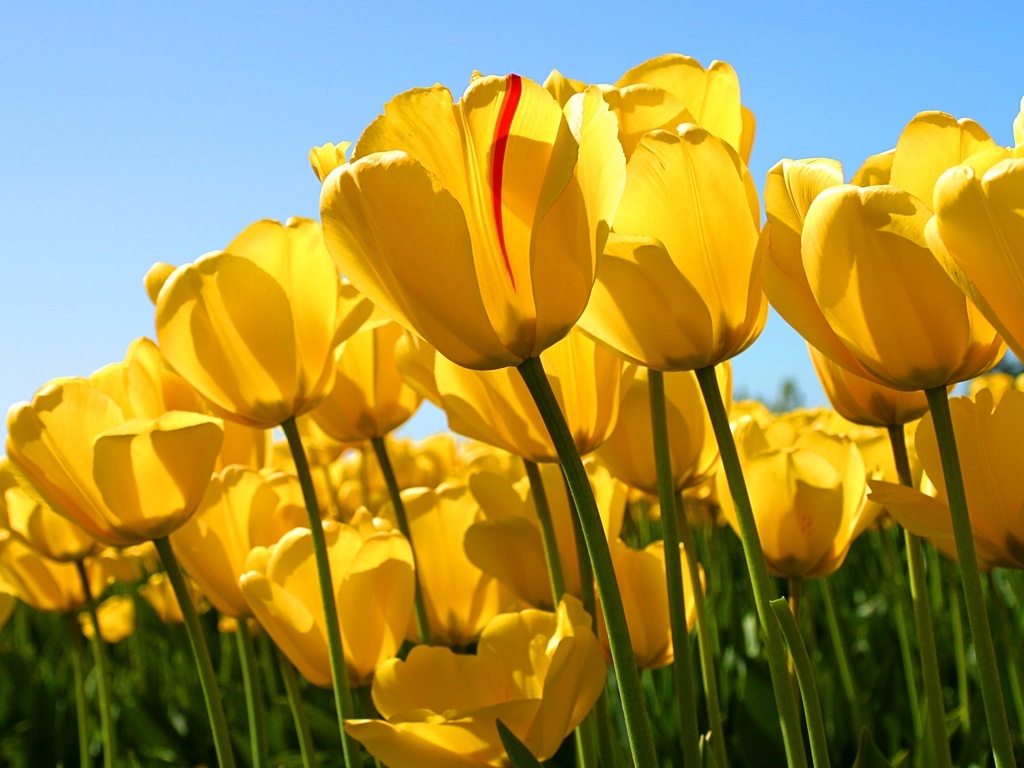